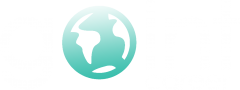 GOINT CAREER
Domestic and Abroad Education Company
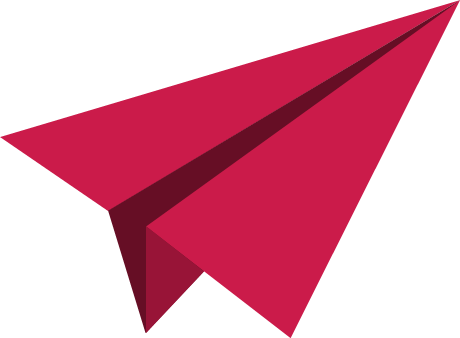 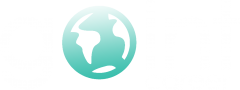 NURSING
PROJESİ
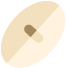 What is a Nursing Project?

The nursing project is a completely free project for nurses who want to continue their profession in Germany.
What are the Conditions for Participation in the Project?

Being a Graduate of Nursing Undergraduate
To have a B1 Level German Certificate
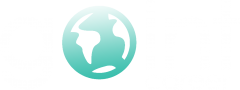 Wages
The salary is € 2,500 gross and € 1,800 net. In case of equivalence in Germany, a gross salary of € 3,300 and a net 2,750 € is paid.
What are the Fields of Study?
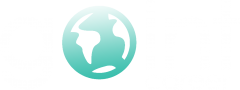 Child Care Nurse
Intensive Care Nurse
Nurses of Elderly Private Severe Patients
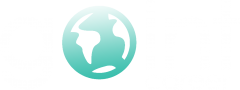 Process
All transactions that will be required in the abroad process are taken care of for you and the necessary documents are prepared. Processes such as job application and job contract are followed by us.
After all the necessary procedures are completed, the process of going to Germany begins.
1
2
3
4
Then, visa procedures can be started quickly.
Individuals participating in the project must first have a German language certificate.
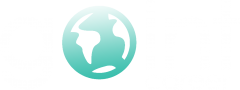 Process
At the end of this process, nurses begin to practice their profession.
5
6
After their arrival in Germany, and through a bachelor's degree transcript provided equivalence operations in Germany in Turkey carefully.
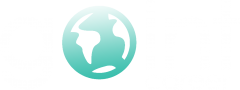 Accommodation
Within the scope of the project, accommodation and travel expenses are covered by us free of charge for the first 6 months.
Cities
The cities where the students will go with the project are determined in line with the demands.
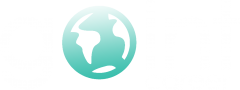 Contact information
www.gointcareer.com.tr
+90 370 502 21 21
+90 545 933 00 78
info@gointcareer.com.tr
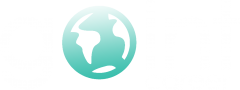 “
Go Intelligent, 
Go International...
”
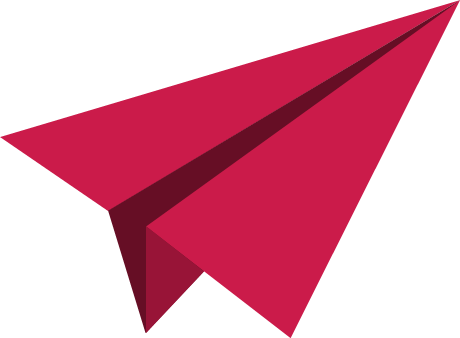